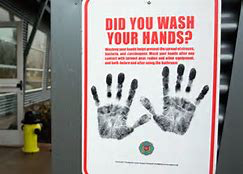 U.S. Economic Update
Global Coworking Unconference Community

January 17, 2023
Jon Haveman, Ph.D.
Executive Director, NEED
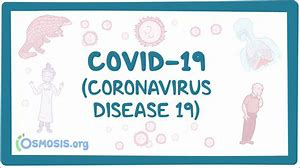 1
National Economic Education Delegation
Vision
One day, the public discussion of policy issues will be grounded in an accurate perception of the underlying economic principles and data.

Mission
NEED unites the skills and knowledge of a vast network of professional economists to promote understanding of the economics of policy issues in the United States.

NEED Presentations
Are nonpartisan and intended to reflect the consensus of the economics profession.
2
Who Are We?
Honorary Board: 54 members
2 Fed Chairs: Janet Yellen, Ben Bernanke
6 Chairs Council of Economic Advisers
Furman (D), Rosen (R), Bernanke (R), Yellen (D), Tyson (D), Goolsbee (D)
3 Nobel Prize Winners
Akerlof, Smith, Maskin
Delegates: 652+ members
At all levels of academia and some in government service
All have a Ph.D. in economics
Crowdsource slide decks
Give presentations
Global Partners: 49 Ph.D. Economists
Aid in slide deck development
3
Available NEED Topics Include:
Healthcare Economics
US Economy
Climate Change
Economic Inequality
Economic Mobility
Trade and Globalization
Minimum Wages
Immigration Economics
Housing Policy
Federal Budgets
Federal Debt
Black-White Wealth Gap
Autonomous Vehicles
Healthcare Economics
4
Credits and Disclaimer
This slide deck was authored by:
Jon D. Haveman, NEED
Scott Baier, Clemson University
Geoffrey Woglom, Amherst College (Emeritus)
Brian Dombeck, Lewis & Clark College
Doris Geide-Stevenson, Weber State

Disclaimer
NEED presentations are designed to be nonpartisan.
It is, however, inevitable that the presenter will be asked for and will provide their own views.
Such views are those of the presenter and not necessarily those of the National Economic Education Delegation (NEED).
5
Outline
Economic Data
Inflation
Debt Ceiling
6
What’s in the Data
7
GDP: Quarterly Growth
8
[Speaker Notes: Graph: gdp_pot_grow.png

The Point: From 1990 – 2007, average annual US GDP growth pre-crisis is 2.94%. However, post-crisis US GDP growth is 2.19% (0.75 percentage points lower). Why is has the recovery been sluggish?

Note: At the recession’s height, the gap between quarterly GDP growth and potential growth was 2.5 percentage points.]
GDP Trajectory: Recovering, After A Hiccup
GDP is:
$0.3 Trillion below 2019 forecast.
$1.0 Trillion ABOVE 2019-Q4 level.
9
Contribution to GDP Growth: Consumption
10
[Speaker Notes: Average GDP growth from 1990-2007 is 2.99% and from 2010+ is 2.19%
Average Consumption contribution from 1990-2007 is 2.16 percentage points and from 2010+ is 1.67 percentage points]
Other Indicators Are OK
Employment, Industrial Production
11
Industrial Production (Manuf, Util, Mining)
12
Monthly Changes in Nonfarm Employment
Dec: 223,000
13
[Speaker Notes: PAYEMS.png]
Employment Gap
1.2 Million ABOVE February, 2020.
6.2 Million below where we should be.
14
[Speaker Notes: payroll_recent.png]
Low Wage Employment is Lagging
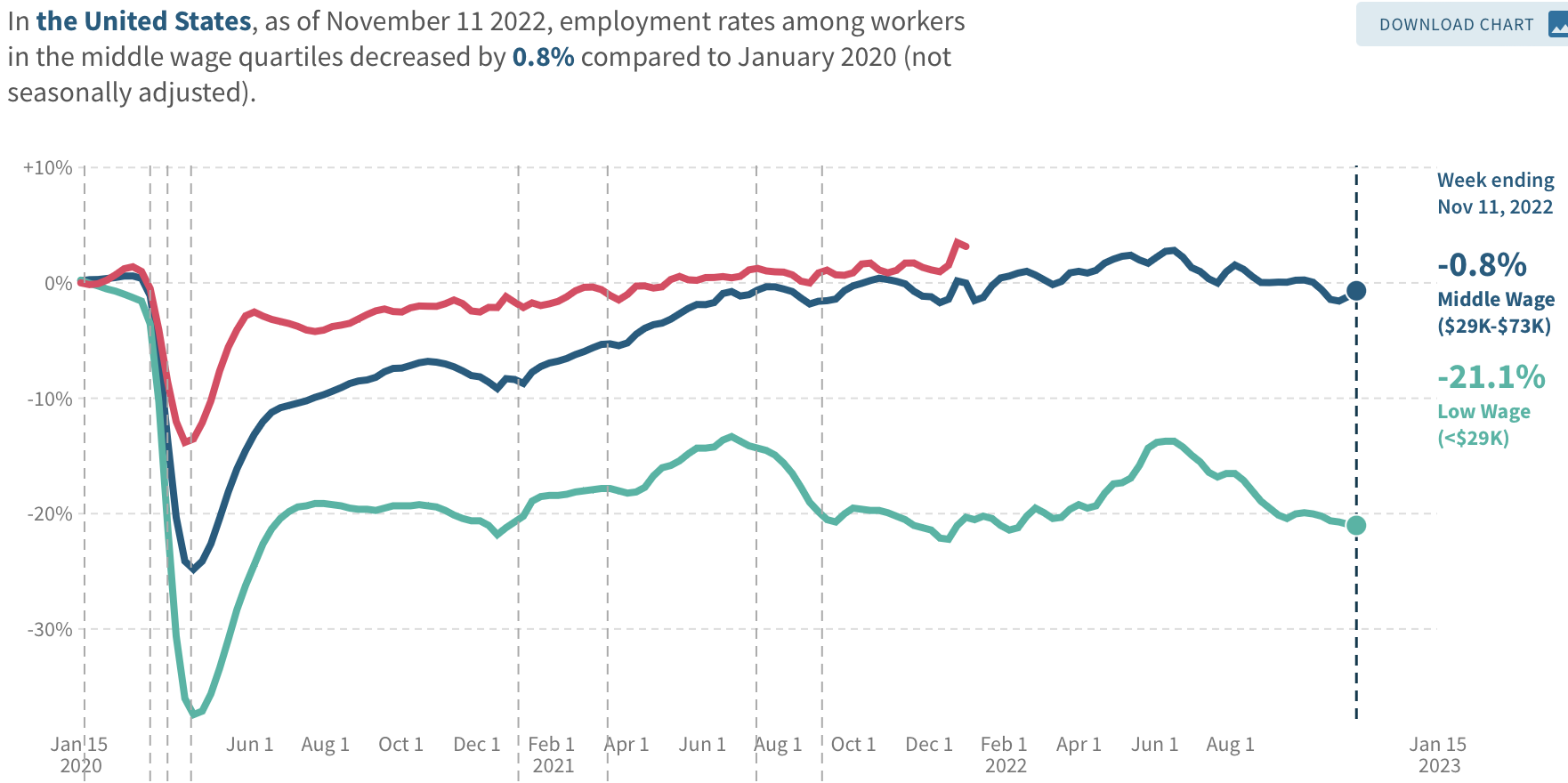 15
Source: https://tracktherecovery.org
Low Wage Spending is NOT!
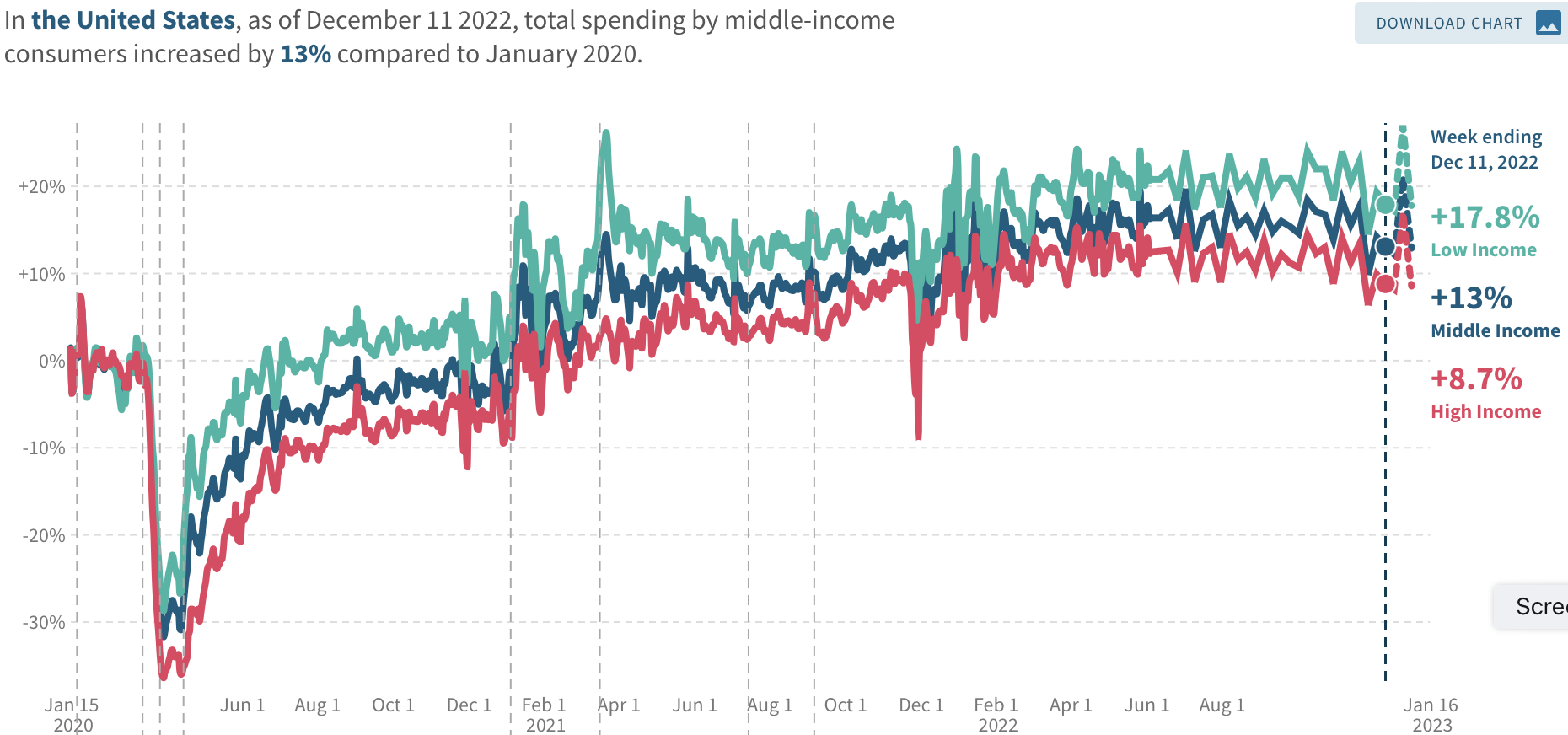 16
Source: https://tracktherecovery.org
Nor is Borrowing on Credit
17
[Speaker Notes: Data/National/FederalReserve/Credit/Programs/rev.png]
Data Indicate…
Economy is still growing out of the pandemic downturn.
Employment growth is robust, but slowing.
Low-wage employment is lagging.
Consumption is growing at a good pace.
Many consumers are running out of stimulus funds, so borrowing is up.
18
Inflation
19
Inflation: Latest Figures
20
Inflation – Falling! Job done? Maybe.
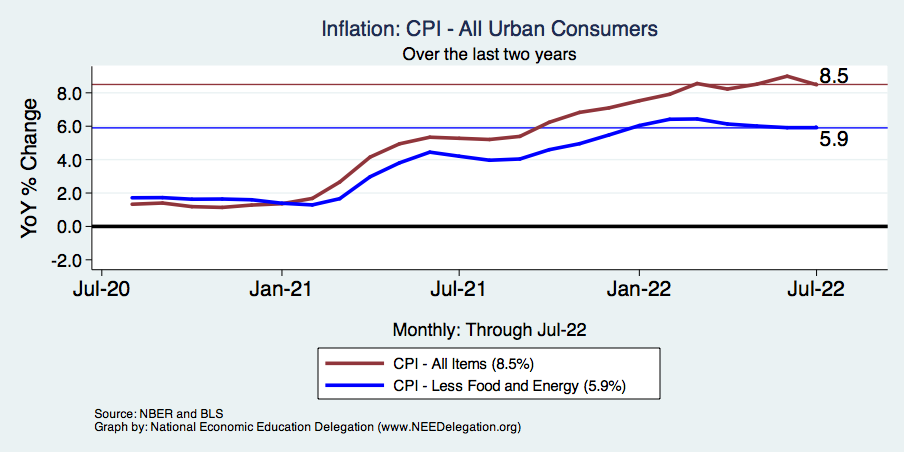 21
[Speaker Notes: Cpi_recent.png]
Inflation in the Last 3 Months – On Target!
22
Source: https://www.nytimes.com/2023/01/13/opinion/cpi-inflation-fed.html
Which Prices?
Food
Oct-Nov:  +0.10

Nov-Dec: -0.08
Food
Gas
23
Gas Prices: National Average at the Pump
24
Food Costs Continue to Rise
Food at home: 		11.8
Food away from home:	  8.3
25
Supply Chains
26
My Thoughts on the Sources of Inflation
Supply Chain issues were significant – less so now.
Composition of spending changed significantly.
Is now bouncing back, as are prices.
But there was too much total spending.
Fiscal stimulus led households to increase saving over 2021 by more than $2 trillion. Strong retail sales numbers suggest they are prepared to spend it.
Whose to Blame:  ARP probably too big, but the Fed could have acted sooner.

Bottom line: Recovery from a dramatic economic disruption is seldom painless.
27
What About the Fed?
28
Federal Funds Rate
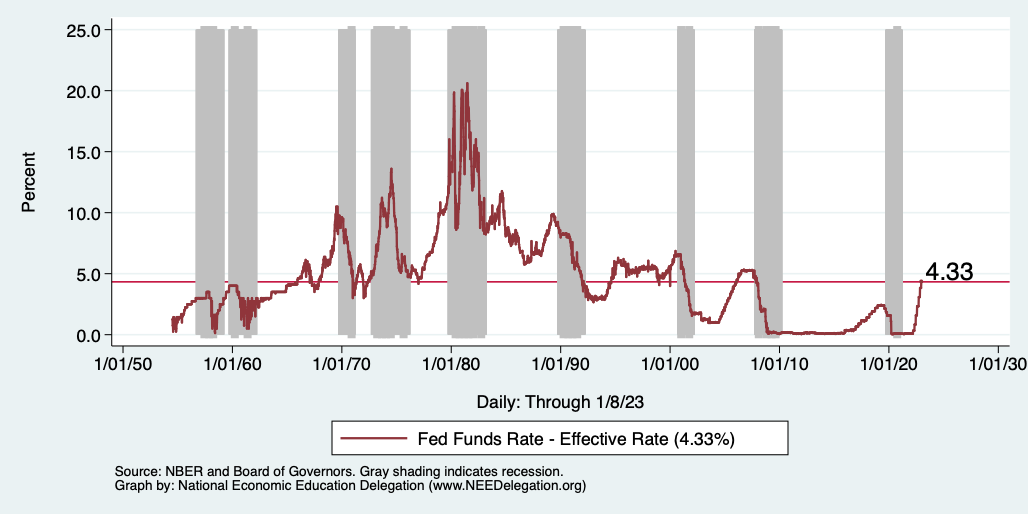 29
[Speaker Notes: The fed funds rate is the interest rate on overnight loans between banks. Think of it as the baseline interest rate on which banks base all other interest rates (e.g. mortgage rates)
FOMC lowers the fed funds rate during recessions and raises the fed funds rate during expansions
Fed funds rate peaked in the 1980s as then Chairman Paul Volcker sought to reign in “run away” inflation of the 1970s; doing so resulted in a recession in the early 1980s.
Since the 2008-09 recession, the fed funds rate has been kept near zero. 
During the 2008-09 recession, Federal Reserve turned to unconventional tools to influence longer term interest rates to further stimulate the economy - QE

FedFunds.png]
Implications for Demand
Investment borrowing
Home loans – tied to 10-year Treasury
Car loans
Credit cards
Savings accounts – positive
And more….

All of which slows the economy.
30
Mortgage Rates
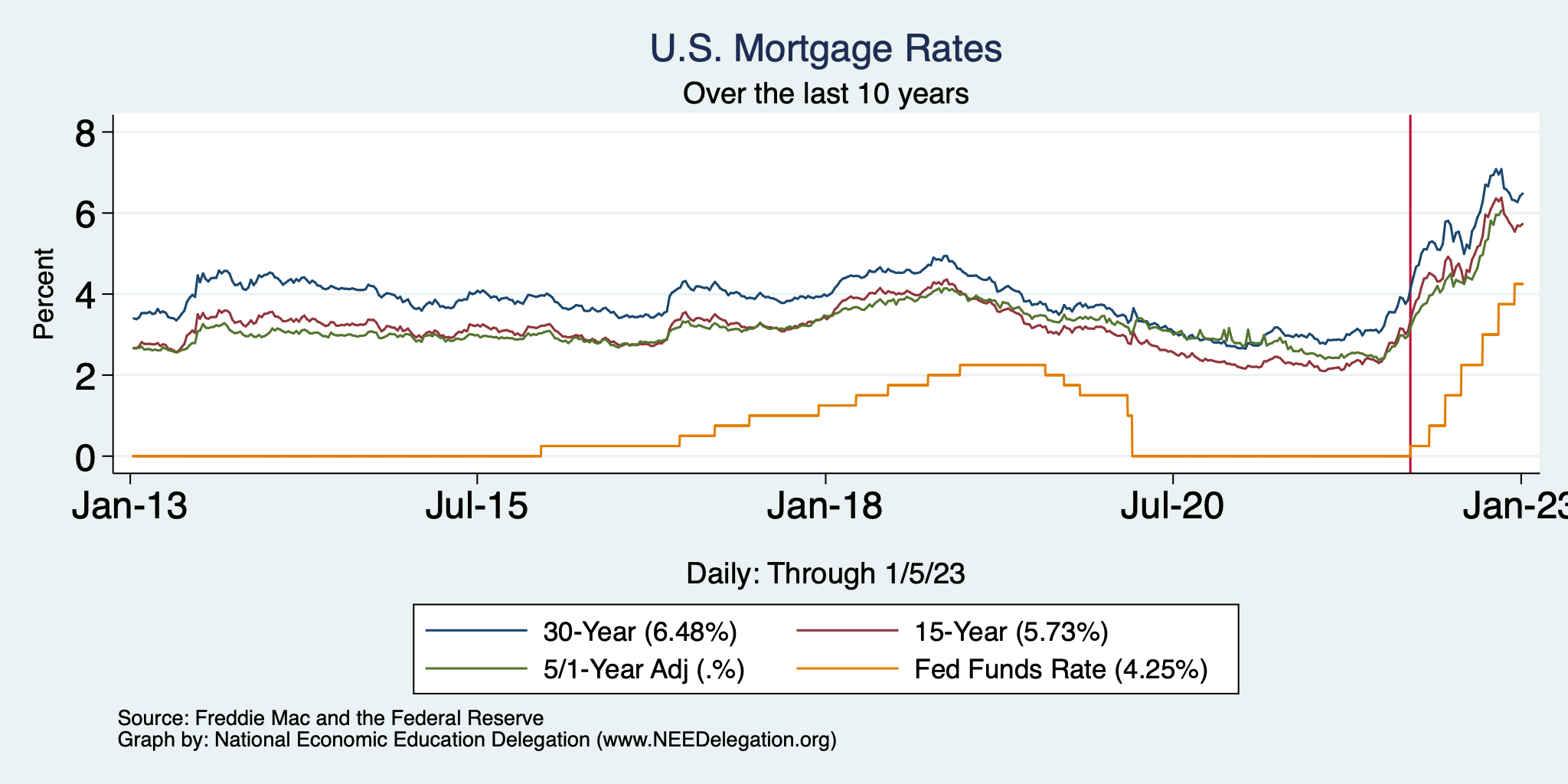 31
Contributions to GDP: Residential Investment
32
[Speaker Notes: Contribution of residential investment to GDP growth has risen post-2009]
Implications for RE Markets?
33
Existential Threat: Coming This Thursday!
34
Will the Economy Be Held Hostage?
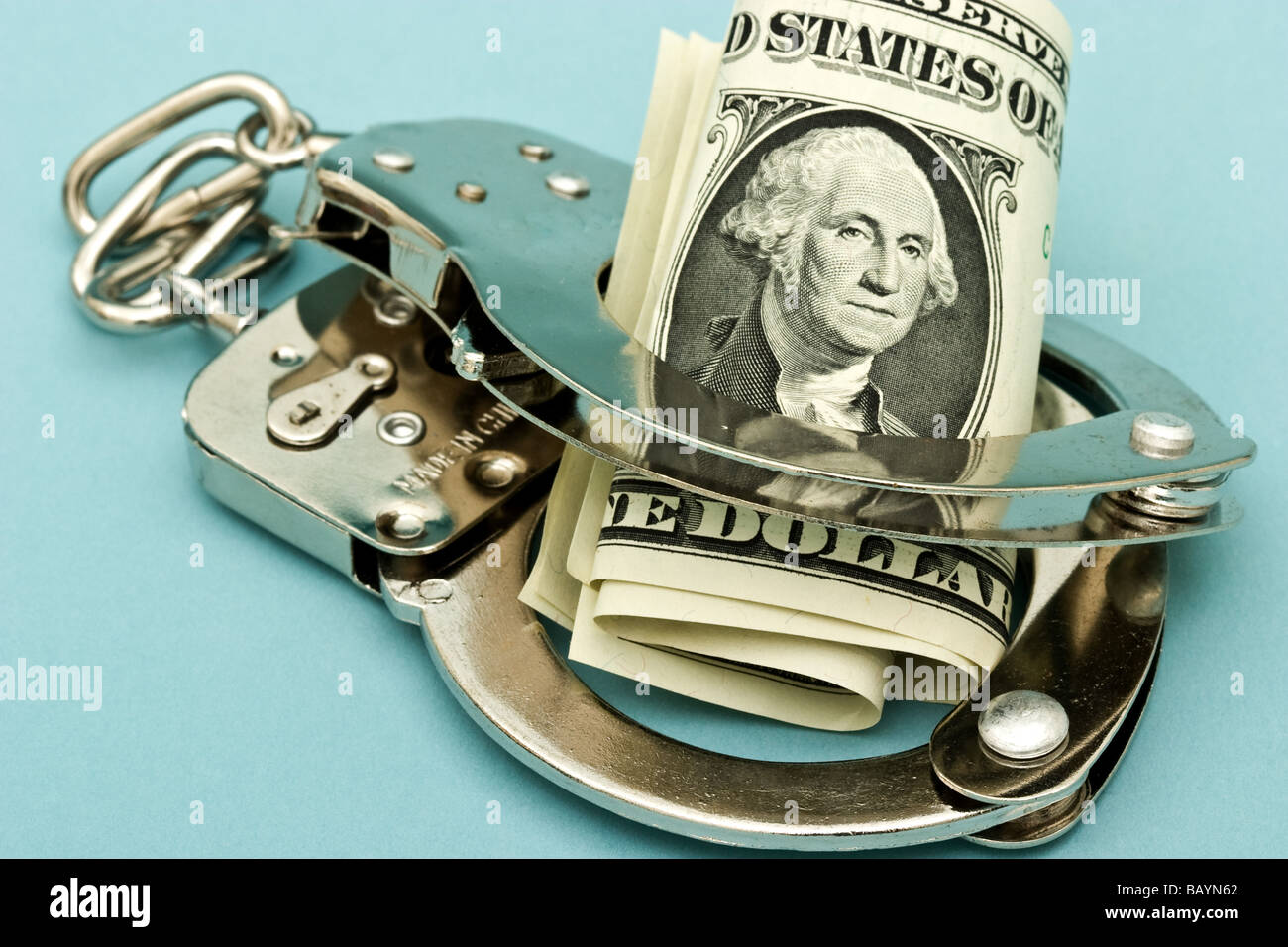 35
Lessons from 2011
Government shutdown was very costly:
Employment growth stuttered.
Stock markets plunged.
Treasuries – downgraded credit ratings
Borrowing costs rose

The Debt Ceiling may be a very effective bargaining tool, but…
It is costly.
It is unnecessary.
36
Takeaways
Is a recession on the horizon? 
Perhaps, but no reason to think that it will be anything more than shallow.
Many indicators are still in the black.
Look for 2022-Q4 GDP release in 10 days.

Threats to continued growth:
If inflation stays high, which seems unlikely.
Debt ceiling negotiations
Significant cuts to government budgets may well result.
Thank you!
Any Questions?


www.NEEDelegation.org
Jon D. Haveman
Jon@NEEDelegation.org

Contact NEED: info@NEEDelegation.org

Submit a testimonial:  www.NEEDelegation.org/testimonials.php

Become a Friend of NEED:  www.NEEDelegation.org/friend.php
38
www.NEEDelegation.org/LocalGraphs
For every state and county in the United States.
Detailed graphs on employment, housing, moves, and other statistics.
39